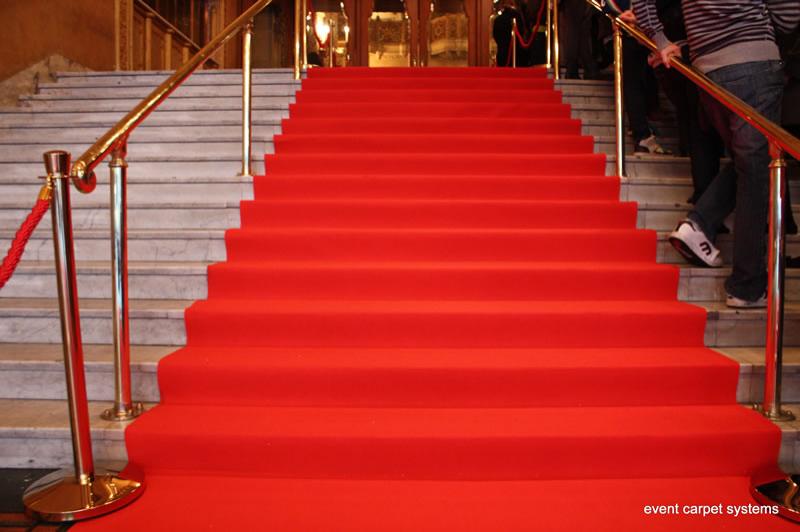 Culminating Events
Final 
  Culminating Events
AND DEMONSTRATIONS OF OUTCOMES
A/K/A AUTHENTIC ASSESSMENTS
OR ALTERNATIVE ASSESSMENTS
MOCK TRIALS
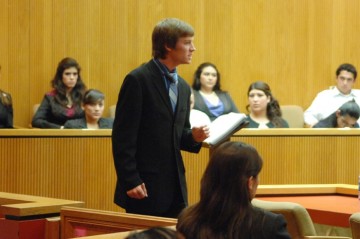 A 12-member jury found Miss Curly Pig guilty of attempted wolf cooking in 2nd District Court on Monday.
Central Union High School’s David Armenta delivers his opening statement for the prosecution Thursday during the second night of the Imperial County Mock Trial at the Imperial County Superior Court in El Centro.
Classroom Law Project
DEBATES
Middle School Public Debate Program
SIMULATIONS
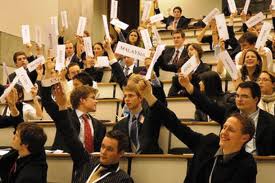 Model United Nations Program – middle school, high school and university
DIGITAL PORTFOLIOS
EXTENDED PROJECTS
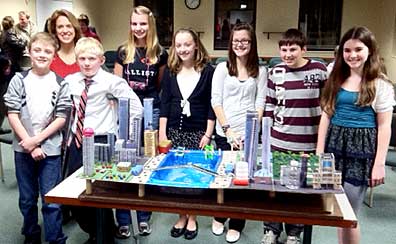 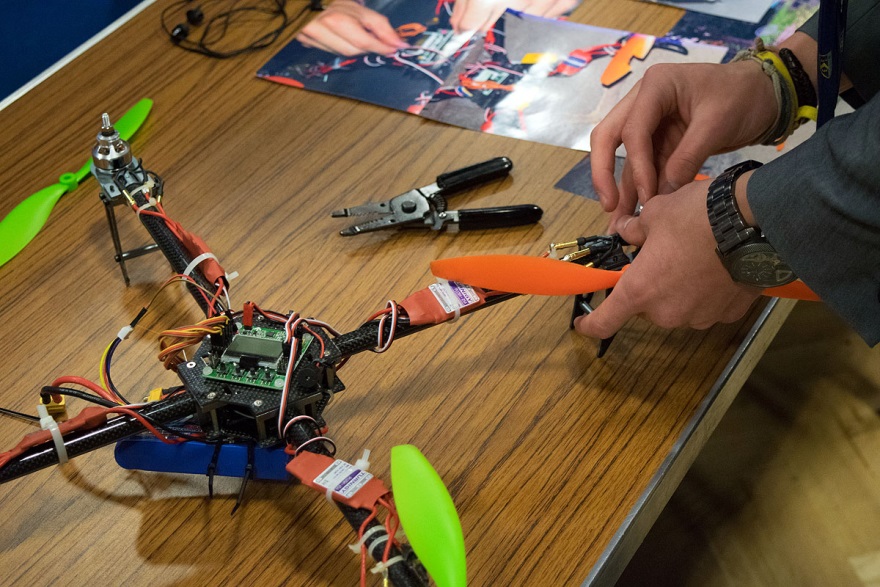 Middle School Future City Competition
LOGS AND JOURNALS
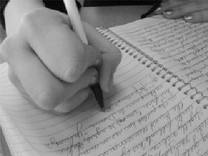 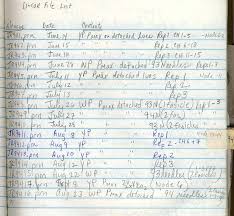 STUDENT INTERVIEWS
STUDENT-PRODUCED VIDEOS
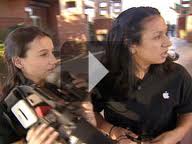 Click picture to watch excellent video.
WRITING SAMPLES
Click book to view contents.
GLOBAL COLLABORATIONS
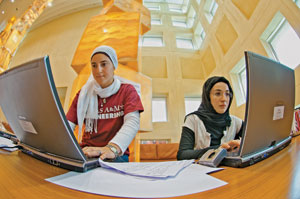 Students in Qatar, UAE.
Collaborative movie making
Food and Culture;   iEARN:   ePals and many more in workbook.
FESTIVAL FOR PERIOD IN HISTORY
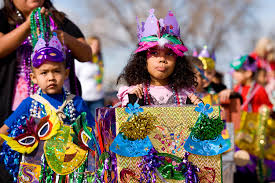 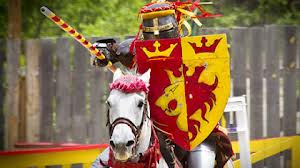 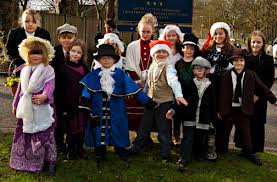 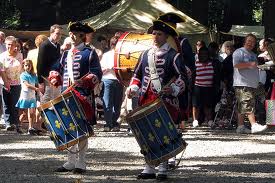 STUDENT-ORGANIZED CONFERENCE
STUDENT-WRITTEN PLAY
Click photo to go to middle school playwright program.
DESIGN AND MARKET NEW PRODUCT
Students win $5,000 for designing new astronaut underwear.
INVENTION FAIR
17-year old girl invents cell phone heart monitor – click picture.
RADIO SHOW
Navajo student at Hopi High School – On the Air!  
Click photo for story.
VIRTUAL TALK SHOW
Click picture to learn about this virtual talk show on sustainability.  11th graders
DOCUMENTARY/FILM
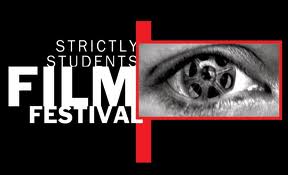 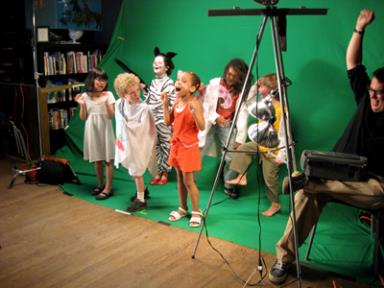 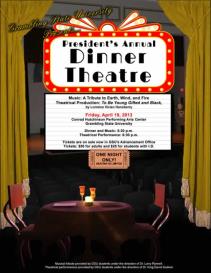 APP DESIGN
Blake Copeland.  High school freshman creates iPhone app.  
Also listen to his talk at ASCD 2010.
BOARD OR VIDEO GAME
Texas 10-year-old Rhys uses Gamestar Mechanic to program and create worlds to play in, learning valuable skills in science, technology, engineering, and math along the way.
MUSICAL PRODUCTION
What are your ideas ? ? ?